Тема урока:«Встань и иди», или «На пути к истине»… (урок аналитического чтения повести Ю. М. Нагибина «Встань и иди»)


Баталова Татьяна Николаевна
Учитель русского языка и литературы

Урок проведен в 10 классе
Тема урока:«Встань и иди», или На пути к истине»
(урок аналитического чтения повести Ю. М. Нагибина
«Встань и иди»)
Словарь к уроку.
«Враг народа»-термин, использовавшийся для обозначения противников режима и для обоснования массового террора.
Гулаг-Главное управление исправительно-трудовых лагерей, трудовых поселений, тюрем и колоний.
Конформизм-приспособленчество, бездумное следование общим мнениям, модным тенденциям.
Репрессии-меры политического контроля, предпринимаемые против реальных или возможных политических противников для их подавления и нейтрализации.
«В сущности, когда мы читаем или созерцаем художественное произведение нового автора, основной вопрос, возникающий в нашей душе, всегда такой: «Ну-ка, что ты за человек? И чем отличаешься от всех людей, которых я знаю, и что можешь сказать нового о том, как надо смотреть на нашу жизнь?»

                                                    Л.Н. Толстой
Цели урока:

исследование идейно-тематического содержания произведения, отражающего конкретное историческое время;
погружение в его проблематику;
определение вопросов, формирующих представление о вечных нравственных ценностях.
Темы повести:
историческая тема – тема политических репрессий, свободы-несвободы;

долга, чести, достоинства, совести, памяти и покаяния.
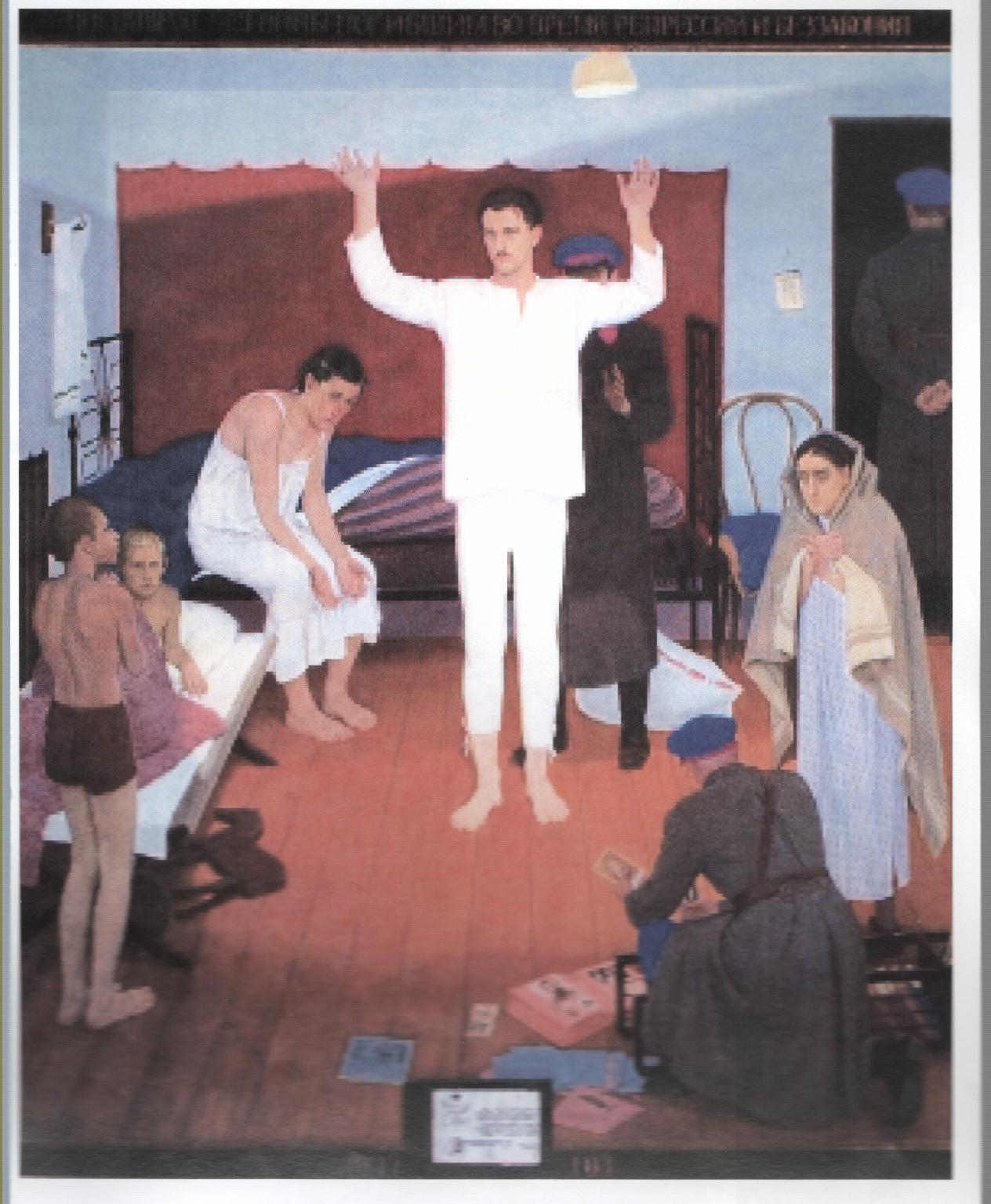 С 1921 по 1954 год. по политическим обвинениям было приговорено:
 - к смертной казни –       642 980 человек;
 - к лишению свободы – 2 369 220 человек;
 - к ссылке –                         765 180 человек.

               (Из служебной записки Генерального             прокурора СССР Руденко Секретарю  ЦК   КПСС                 Н.С. Хрущеву от 1 февраля 1954 года).
Символы в повести Ю. Нагибина «Встань и иди»
Проблема:
К кому обращен призыв «встань и иди» - к отцу, сыну? к нам?
                Зачем же дорога?
Противостояние нравственных категорий в повести.
- Отец умирает, брошенный и одинокий. Предательство совершилось.
                                                     Л. Еремина

 - Все же это не преступление, а несчастье.
                                                     Ю. Щеглов


    Можно ли считать поступок Сергея преступлением, предательством? Или это несчастье?
Итог:
Дорога отца – это путь к Храму.
Итог:
Дорога сына – путь компромисса, сделок с                            совестью, гибельный путь…                 Предательство. 
                               Покаяние.